1.3 Composition of numbers: 0–5
Representations | Year 1
Number, Addition and Subtraction
How to use this presentation
You can find the teacher guide 1.3 Composition of numbers: 0–5 by following the link below.
1.3 Composition: 0–5 – step 1:1
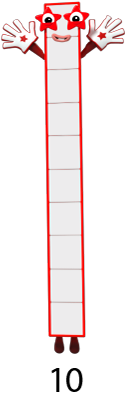 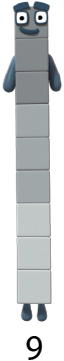 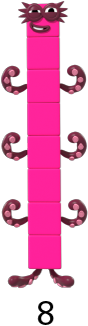 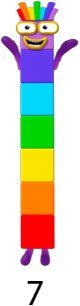 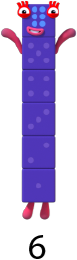 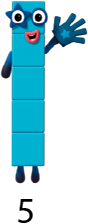 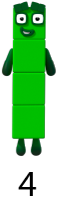 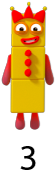 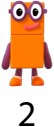 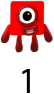 Images © 2017 Alphablocks Ltd. All Rights Reserved.
1.3 Composition: 0–5 – step 1:1
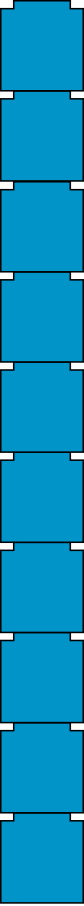 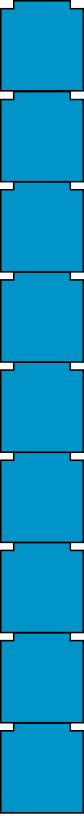 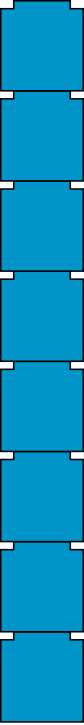 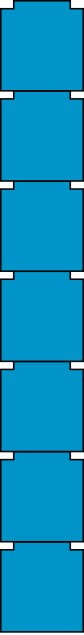 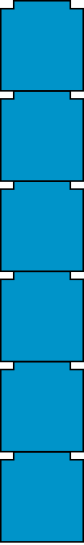 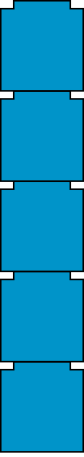 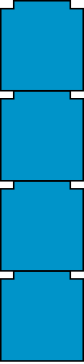 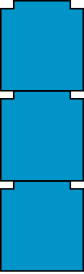 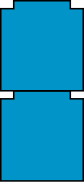 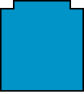 1
2
3
4
5
6
7
8
9
10
1.3 Composition: 0–5 – step 1:1
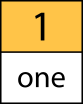 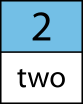 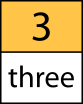 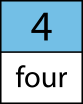 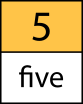 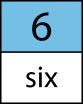 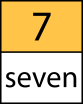 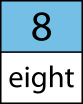 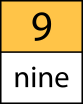 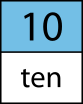 1.3 Composition: 0–5 – step 1:2
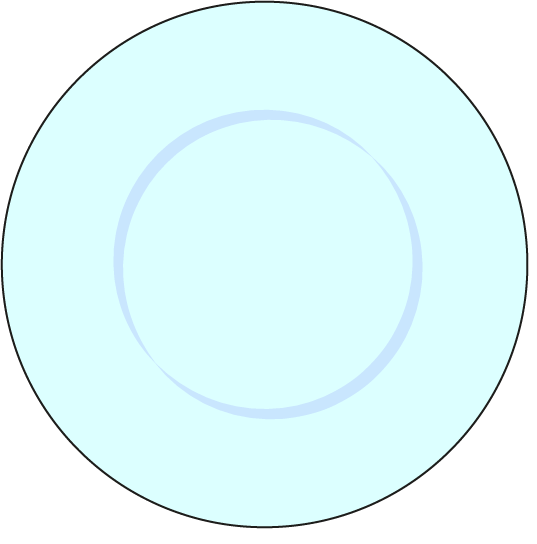 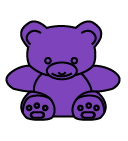 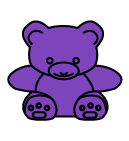 1.3 Composition: 0–5 – step 1:2
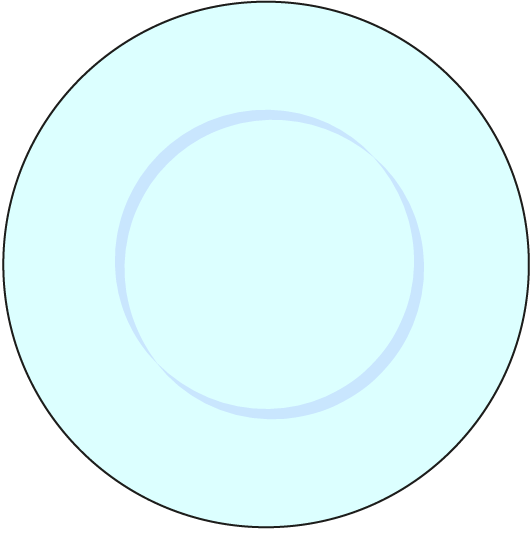 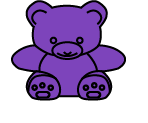 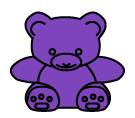 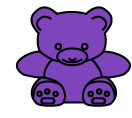 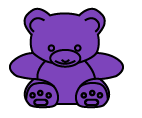 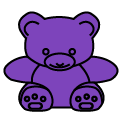 1.3 Composition: 0–5 – step 1:2
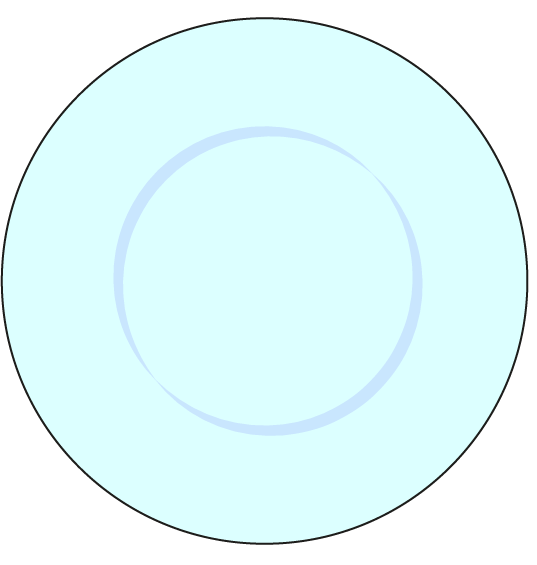 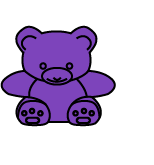 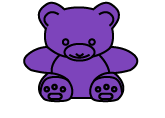 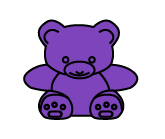 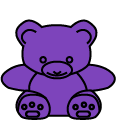 1.3 Composition: 0–5 – step 1:2
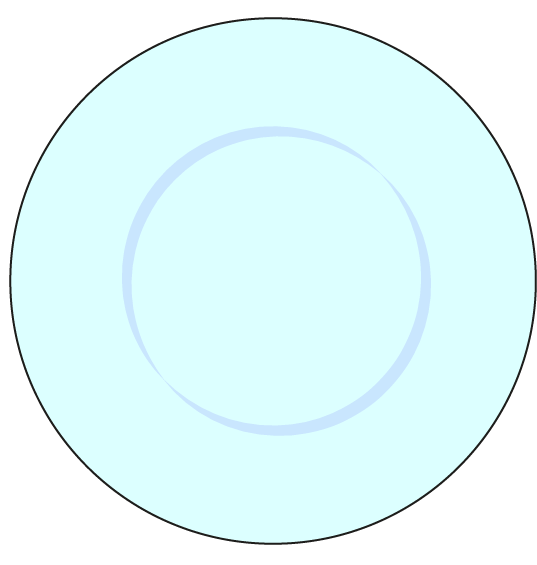 1.3 Composition: 0–5 – step 1:2
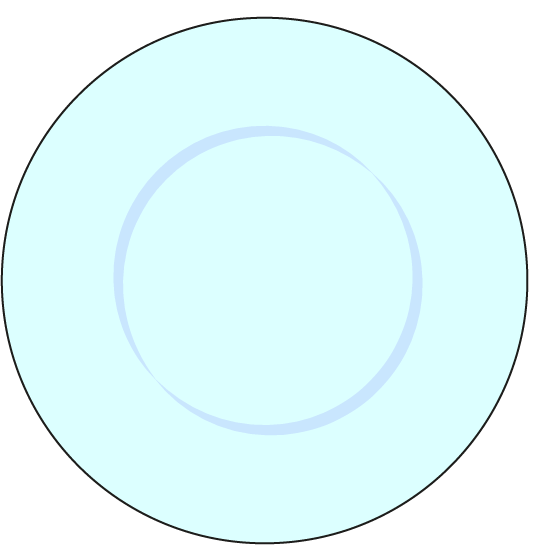 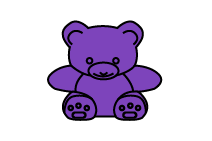 1.3 Composition: 0–5 – step 1:2
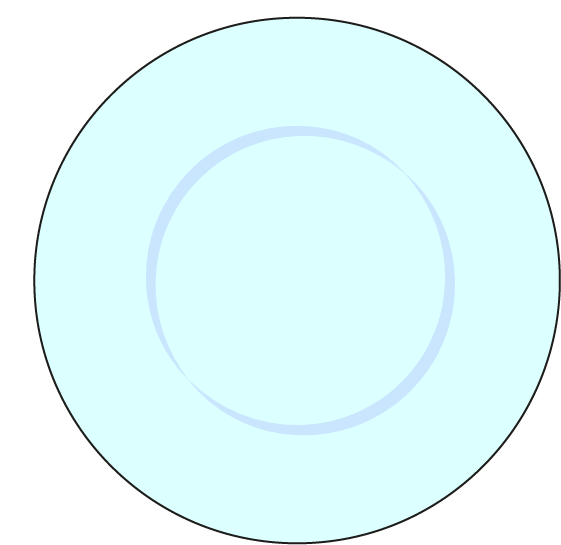 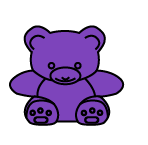 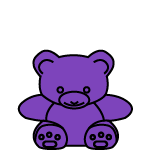 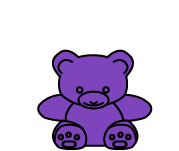 1.3 Composition: 0–5 – step 1:2
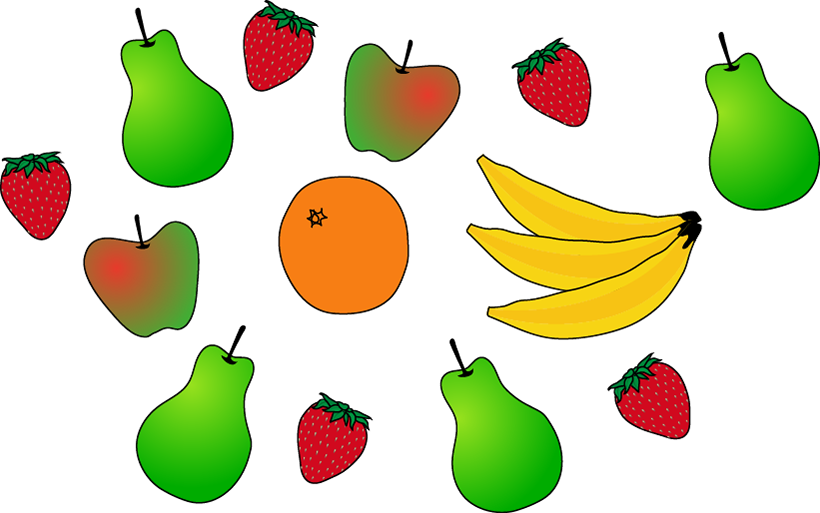 1.3 Composition: 0–5 – step 1:3
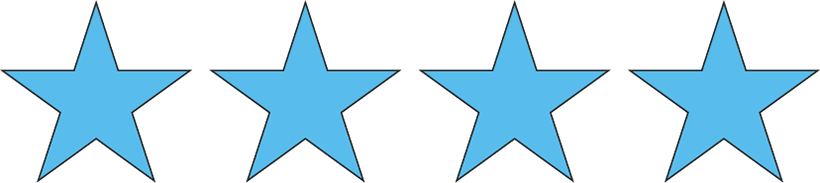 1.3 Composition: 0–5 – step 1:4
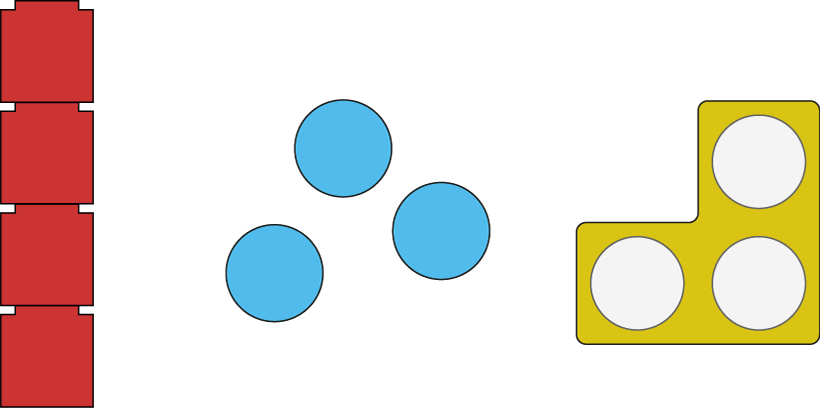 4
3
3
1.3 Composition: 0–5 – step 1:4
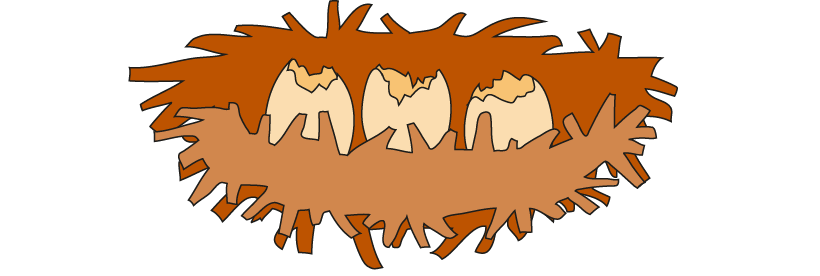 3
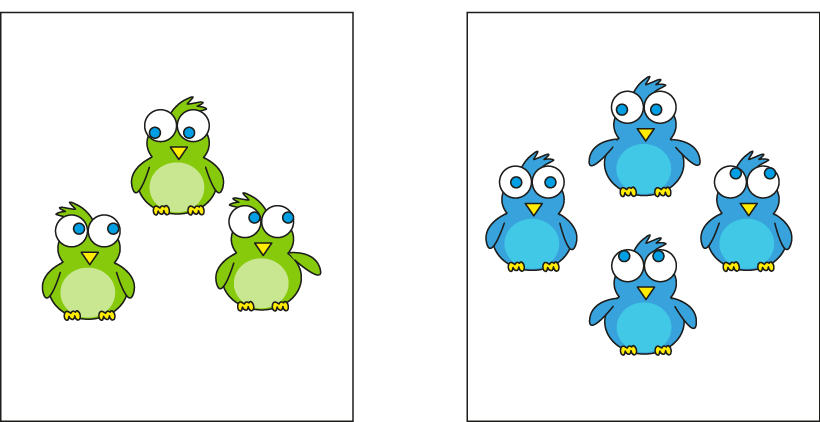 4
3
1.3 Composition: 0–5 – step 1:5
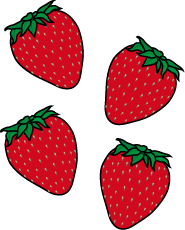 4
four
1.3 Composition: 0–5 – step 1:5
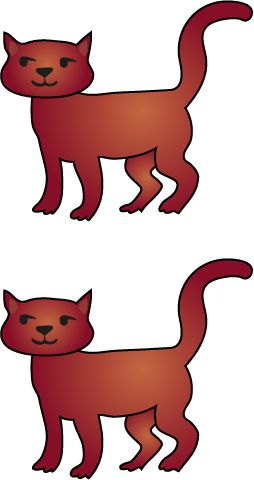 2
two
1.3 Composition: 0–5 – step 1:5
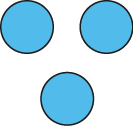 3
three
1.3 Composition: 0–5 – step 2:1
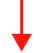 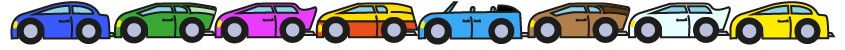 first
third
second
fourth
fifth
5th
4th
2nd
3rd
1st
1.3 Composition: 0–5 – step 2:1
1.3 Composition: 0–5 – step 2:2
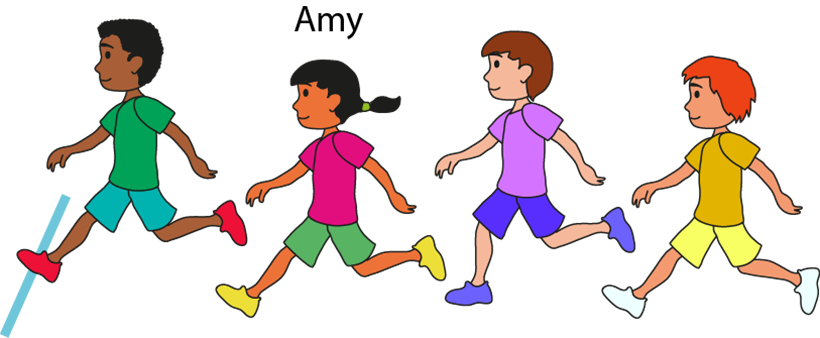 1.3 Composition: 0–5 – step 2:3
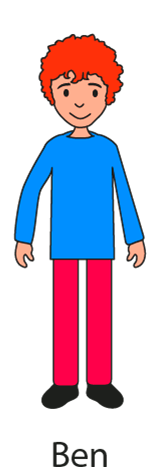 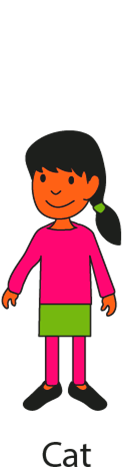 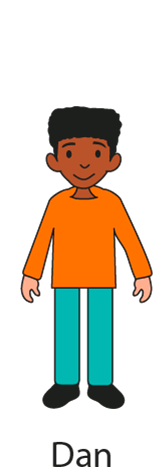 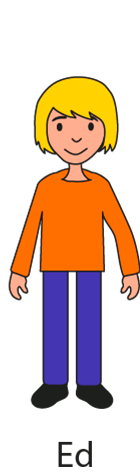 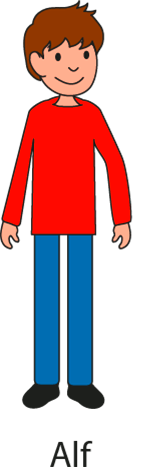 1.3 Composition: 0–5 – step 3:1
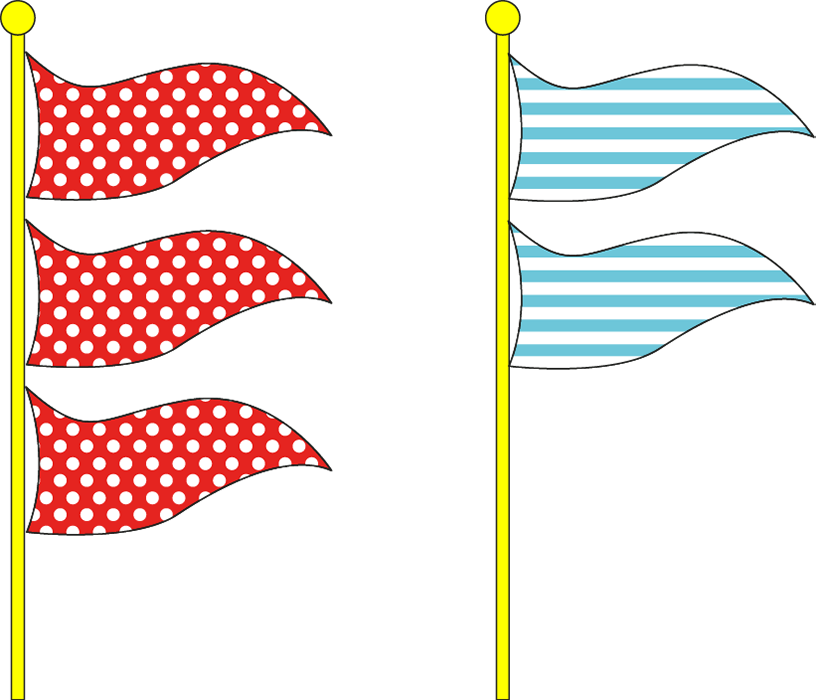 1.3 Composition: 0–5 – step 3:1
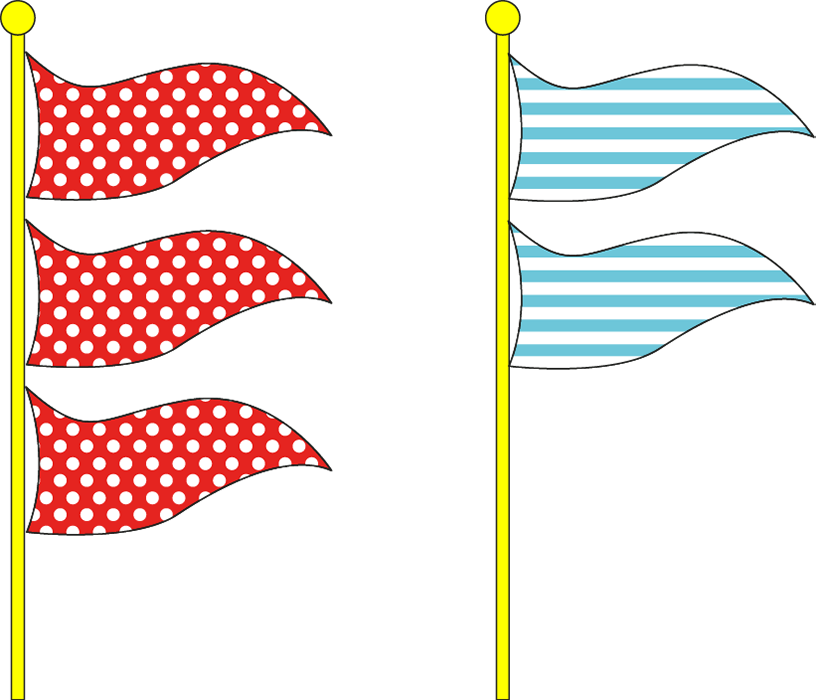 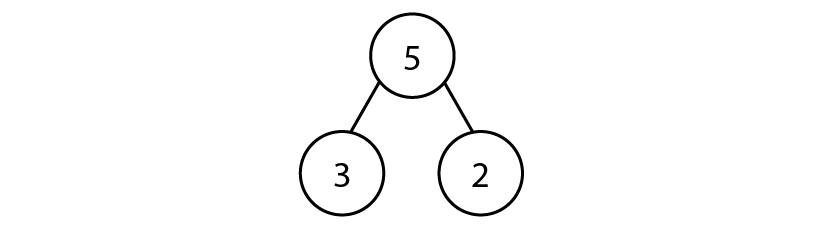 1.3 Composition: 0–5 – step 3:1
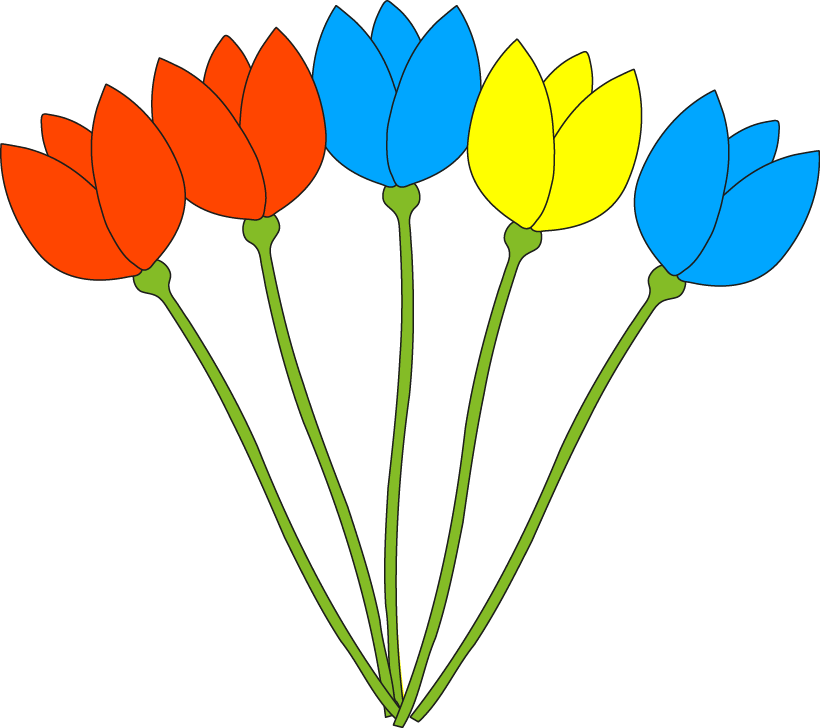 1.3 Composition: 0–5 – step 3:1
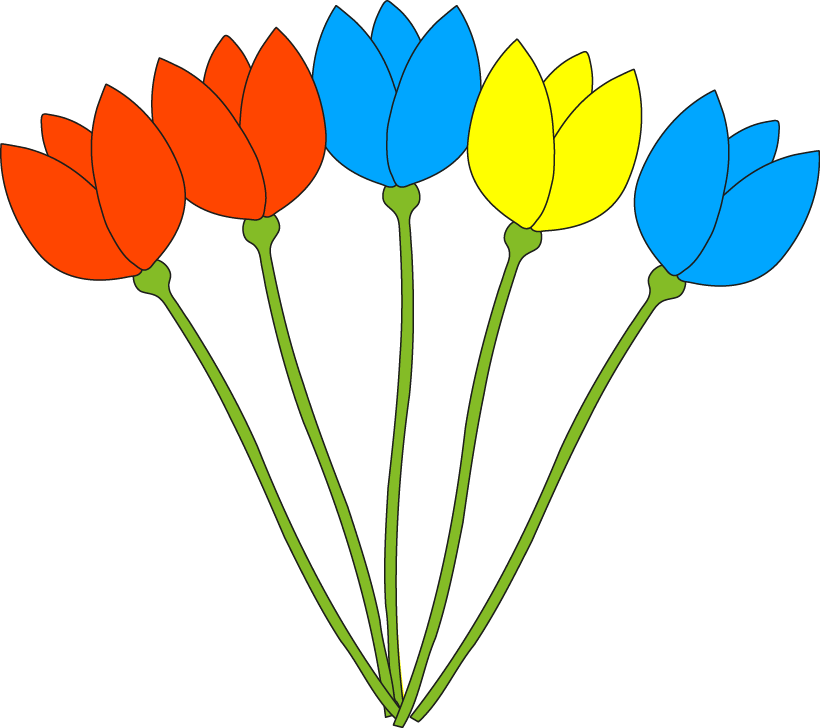 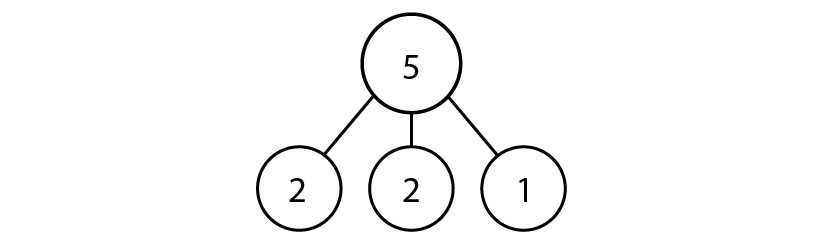 1.3 Composition: 0–5 – step 3:2
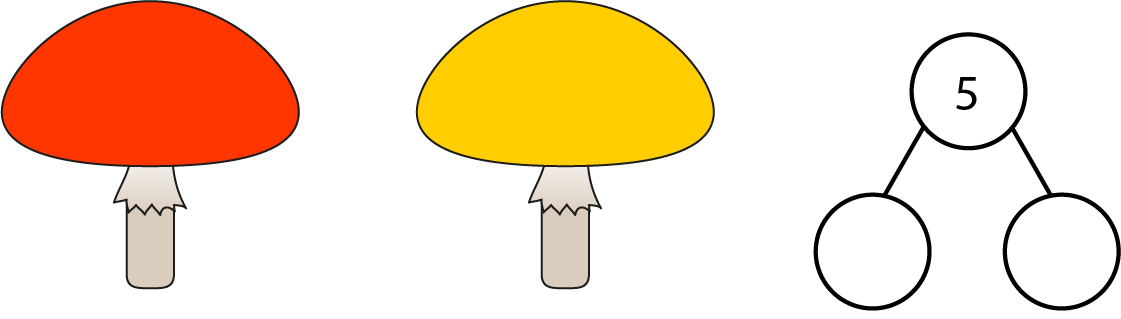 1.3 Composition: 0–5 – step 3:2
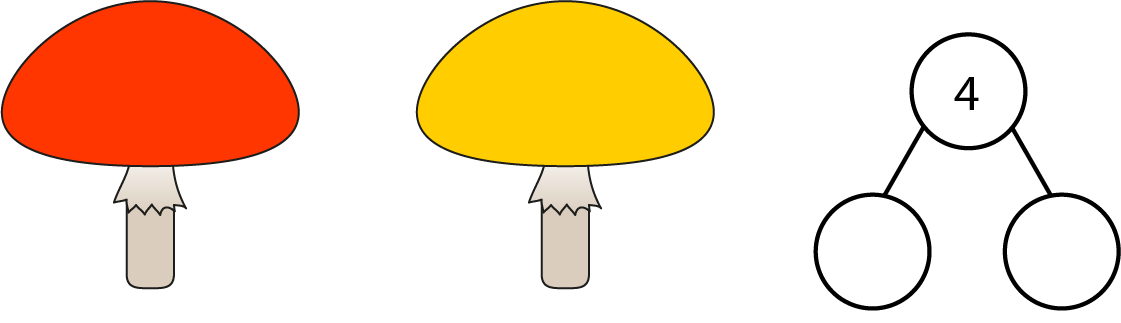 1.3 Composition: 0–5 – step 3:2
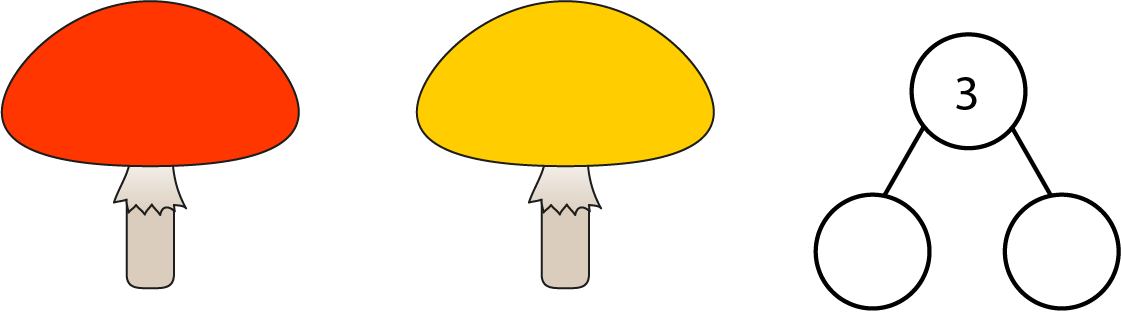 1.3 Composition: 0–5 – step 3:2
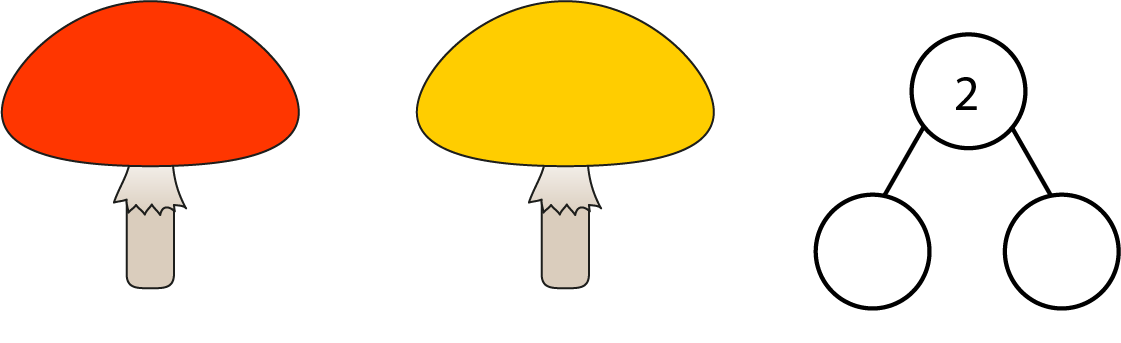 1.3 Composition: 0–5 – step 3:2
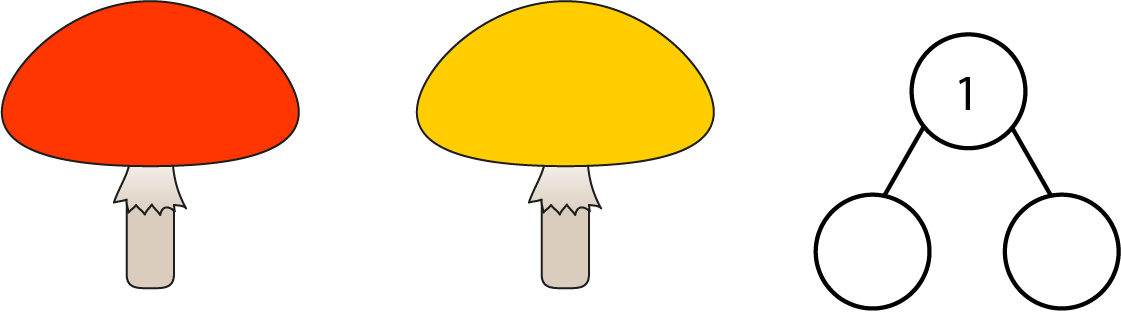 1.3 Composition: 0–5 – step 3:3
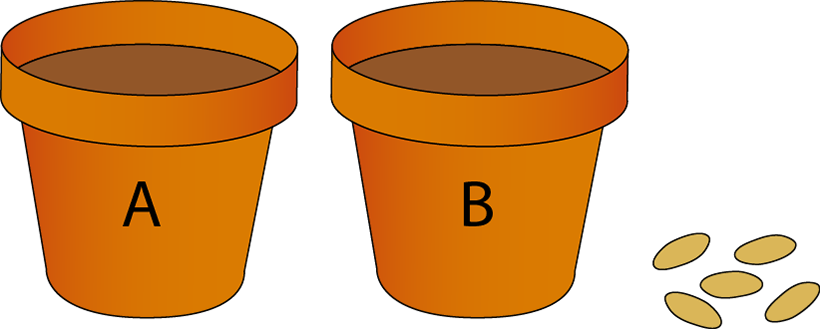 1.3 Composition: 0–5 – step 4:1
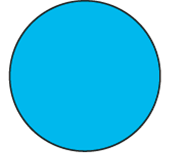 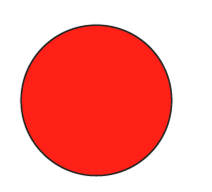 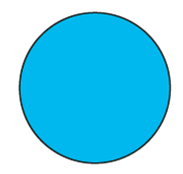 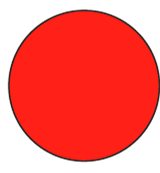 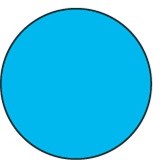 1.3 Composition: 0–5 – step 4:1
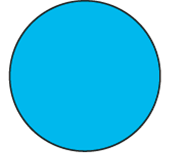 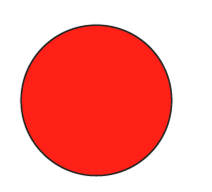 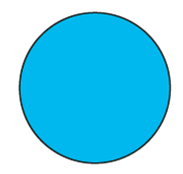 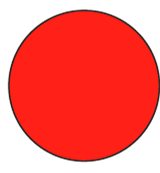 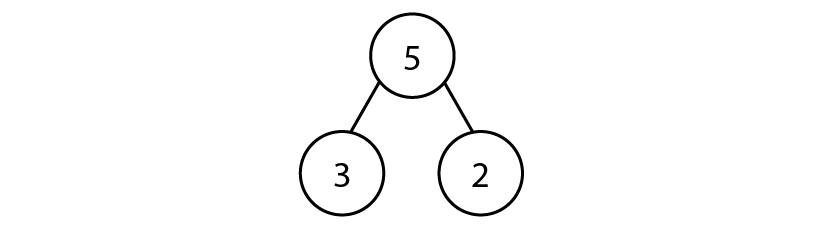 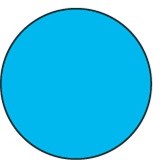 1.3 Composition: 0–5 – step 4:2
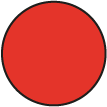 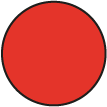 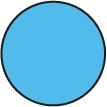 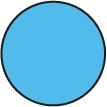 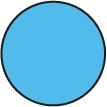 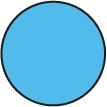 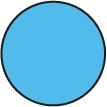 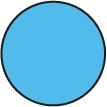 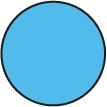 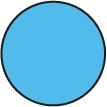 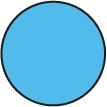 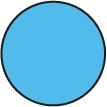 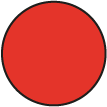 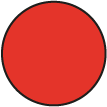 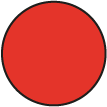 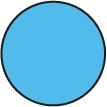 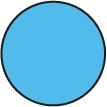 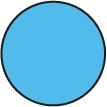 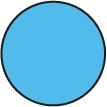 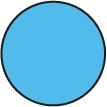 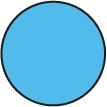 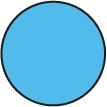 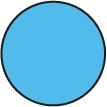 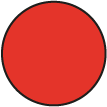 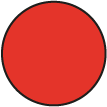 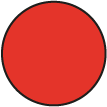 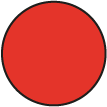 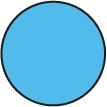 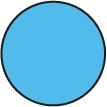 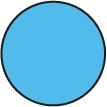 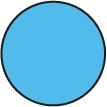 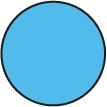 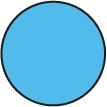 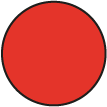 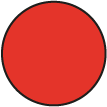 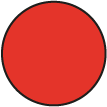 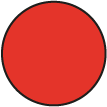 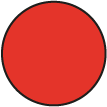 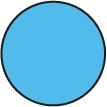 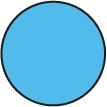 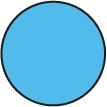 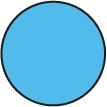 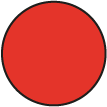 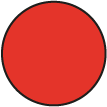 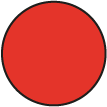 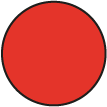 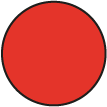 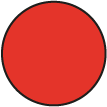 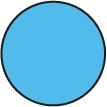 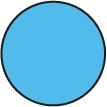 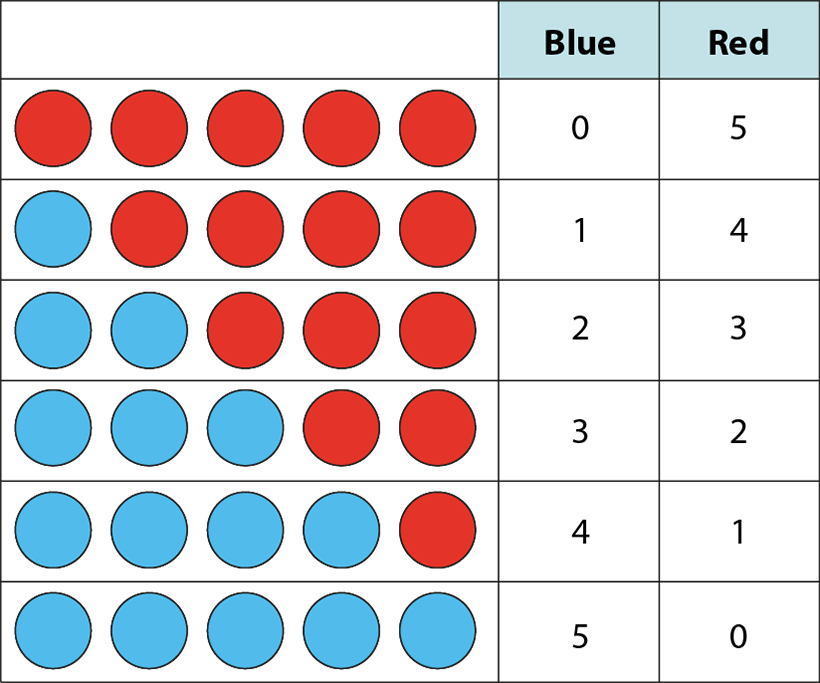 5
0
4
1
3
2
2
3
1
4
0
5
1.3 Composition: 0–5 – step 4:3
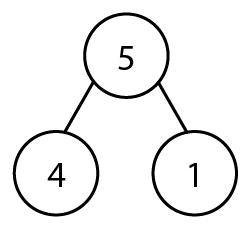 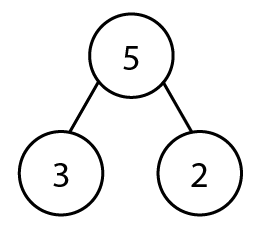 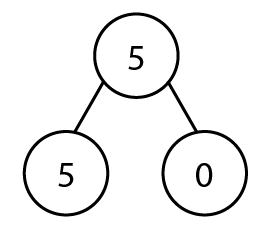 1.3 Composition: 0–5 – step 5:1
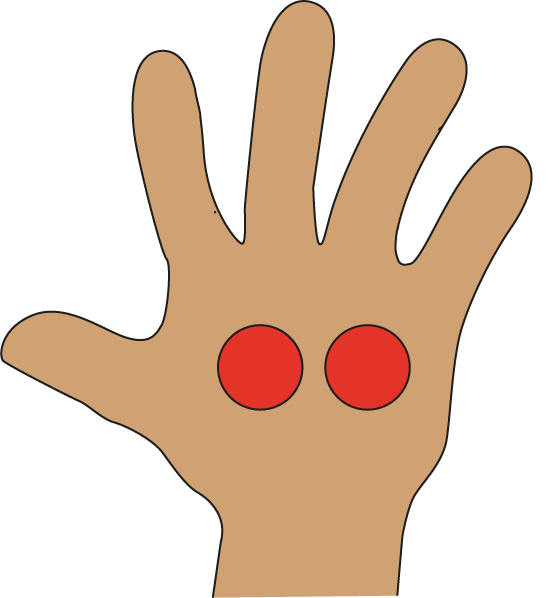 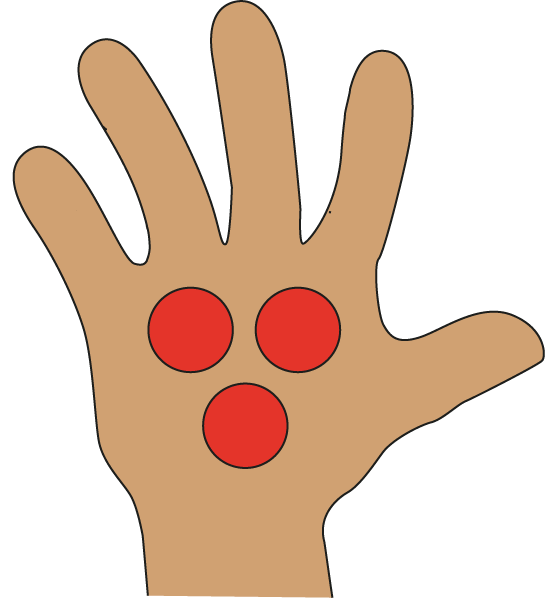 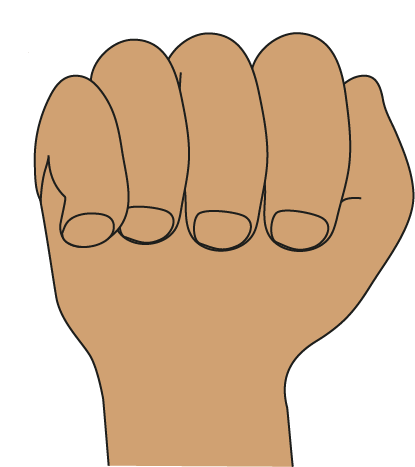 1.3 Composition: 0–5 – step 5:1
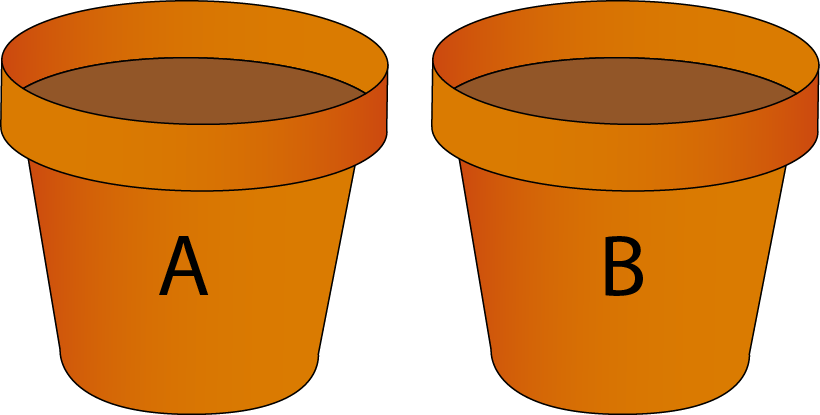 1.3 Composition: 0–5 – step 5:1
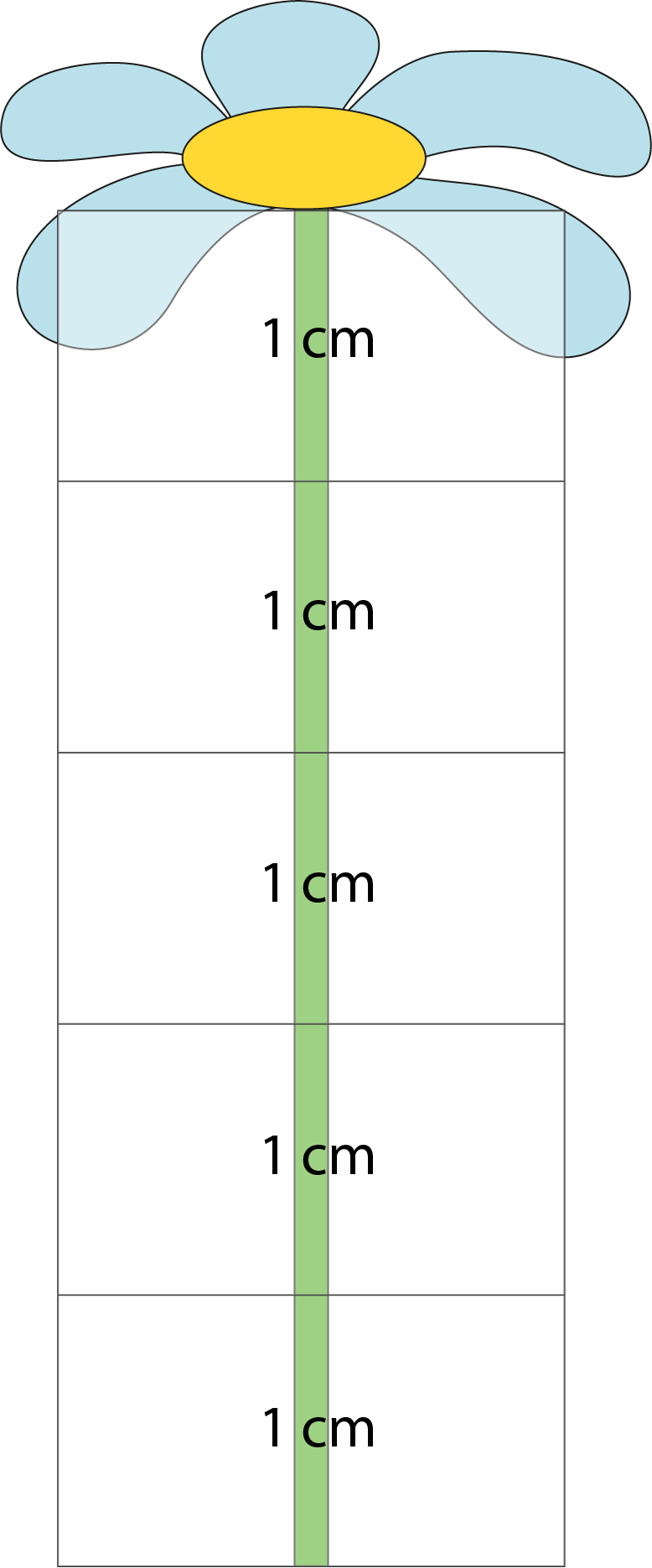 3 cm
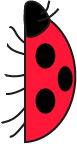 1.3 Composition: 0–5 – step 5:2
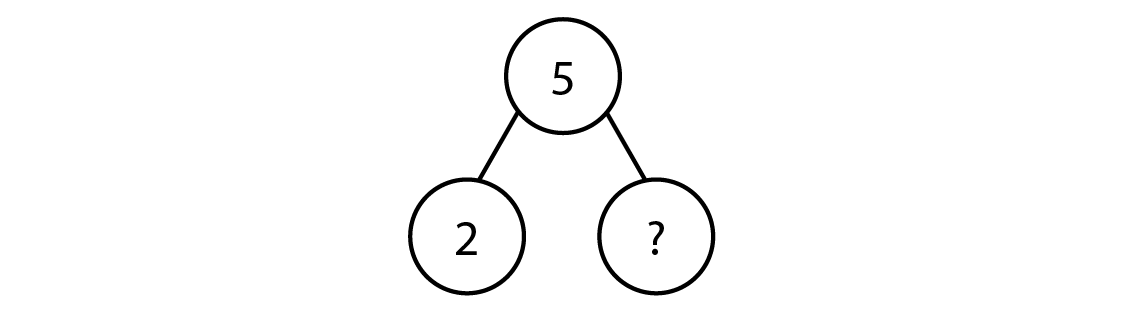 3
1.3 Composition: 0–5 – step 5:2
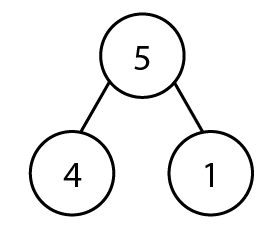 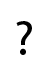 1.3 Composition: 0–5 – step 5:2
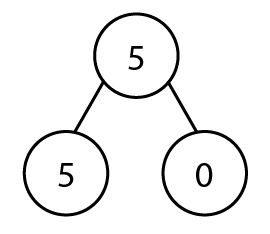 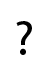 1.3 Composition: 0–5 – step 6:1
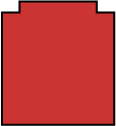 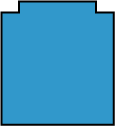 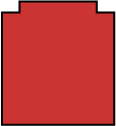 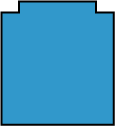 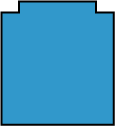 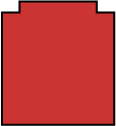 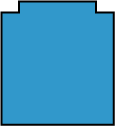 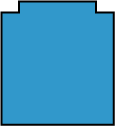 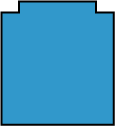 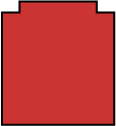 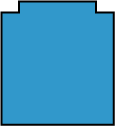 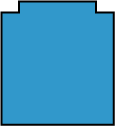 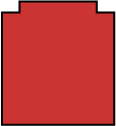 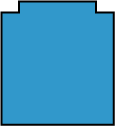 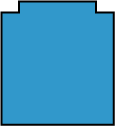 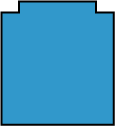 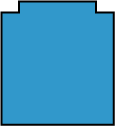 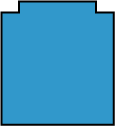 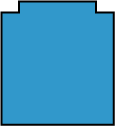 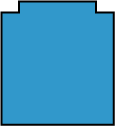 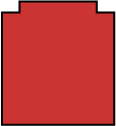 0
1
1
2
2
3
3
4
4
5
5
6
1.3 Composition: 0–5 – step 6:1
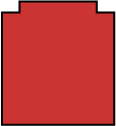 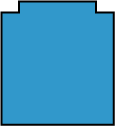 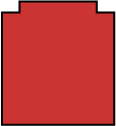 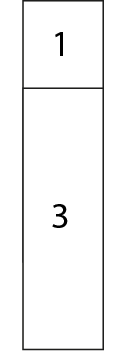 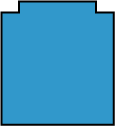 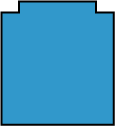 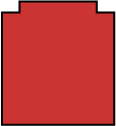 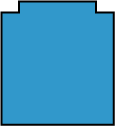 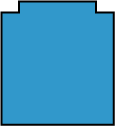 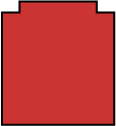 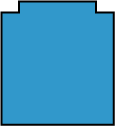 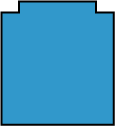 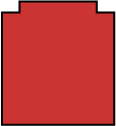 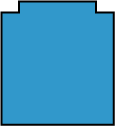 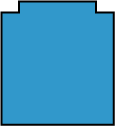 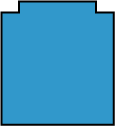 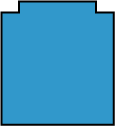 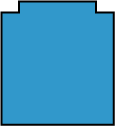 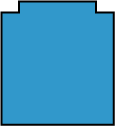 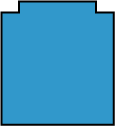 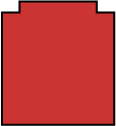 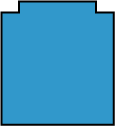 0
1
1
2
2
3
3
4
4
5
5
6
1.3 Composition: 0–5 – step 6:1
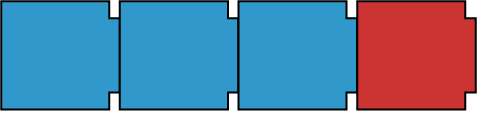 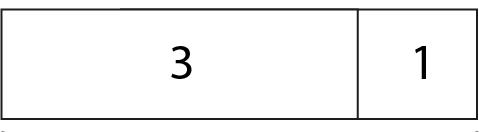 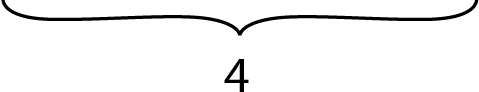 1.3 Composition: 0–5 – step 6:2
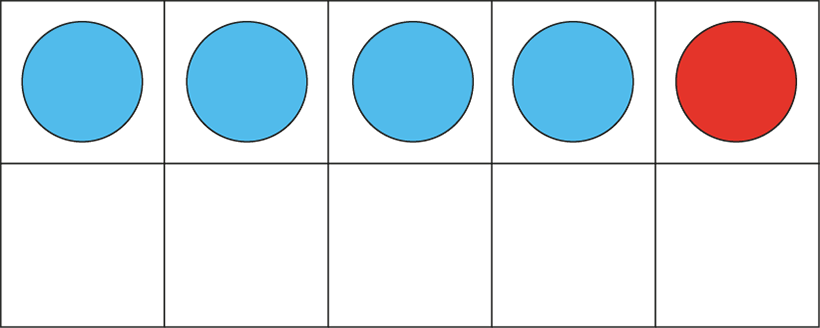 1.3 Composition: 0–5 – step 6:2
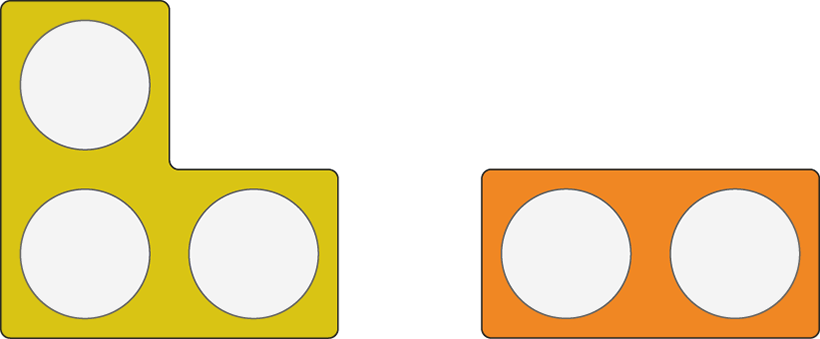 1.3 Composition: 0–5 – step 6:3
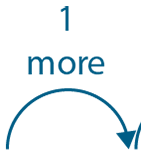 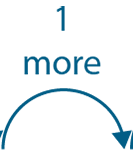 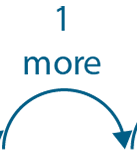 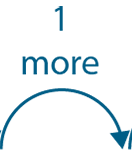 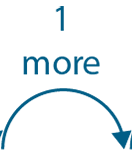 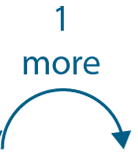 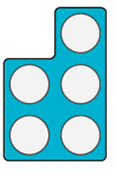 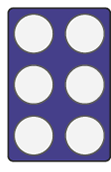 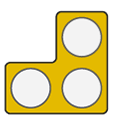 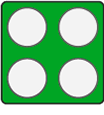 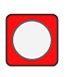 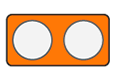 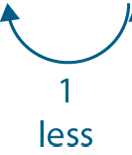 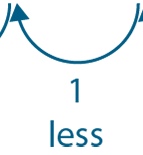 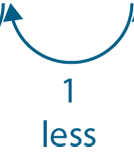 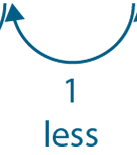 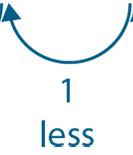 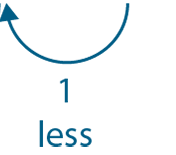 1.3 Composition: 0–5 – step 6:3
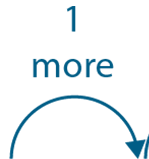 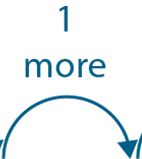 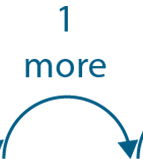 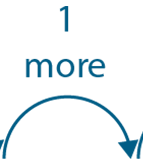 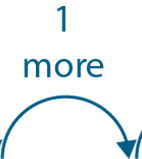 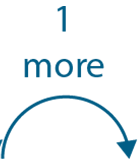 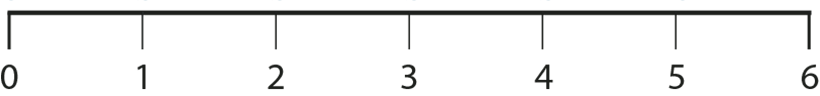 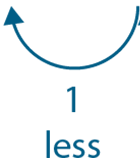 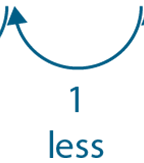 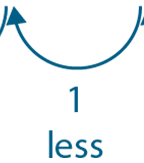 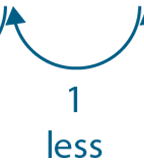 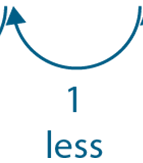 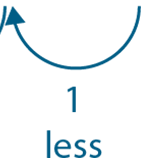 1.3 Composition: 0–5 – step 7:1
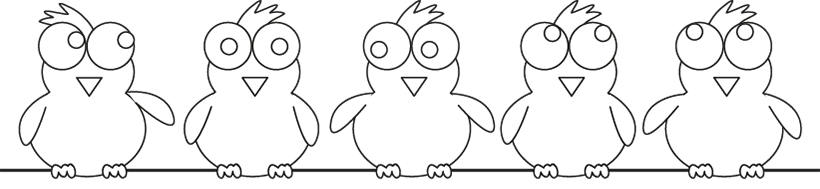 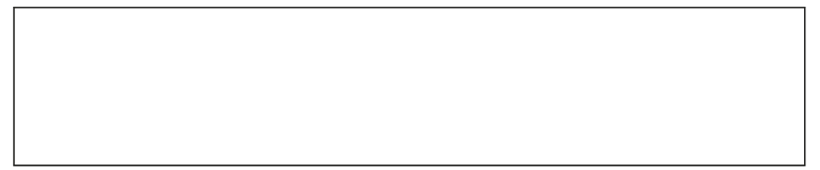 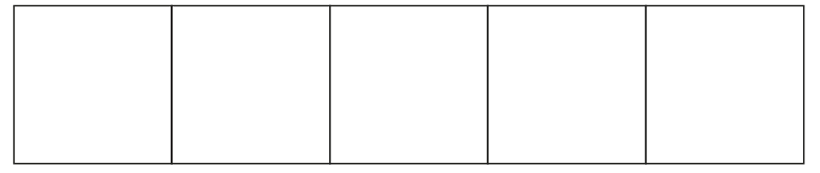 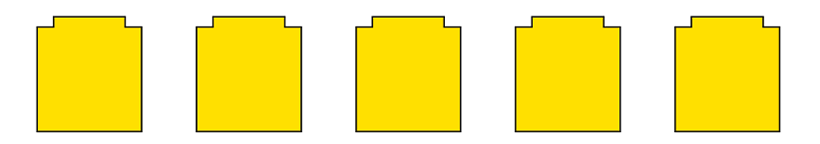 5
1.3 Composition: 0–5 – step 7:2
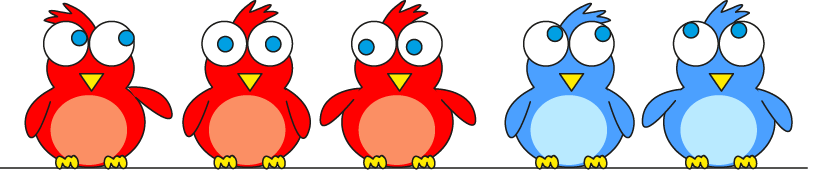 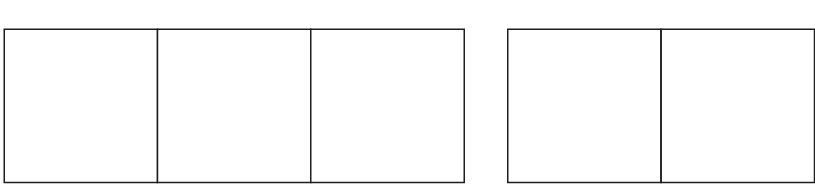 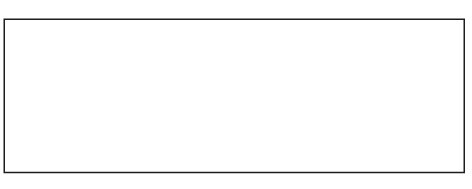 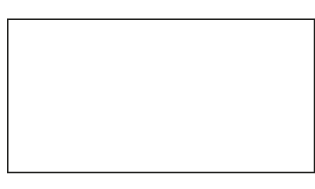 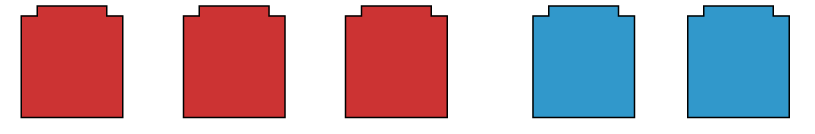 2
3
1.3 Composition: 0–5 – step 7:3
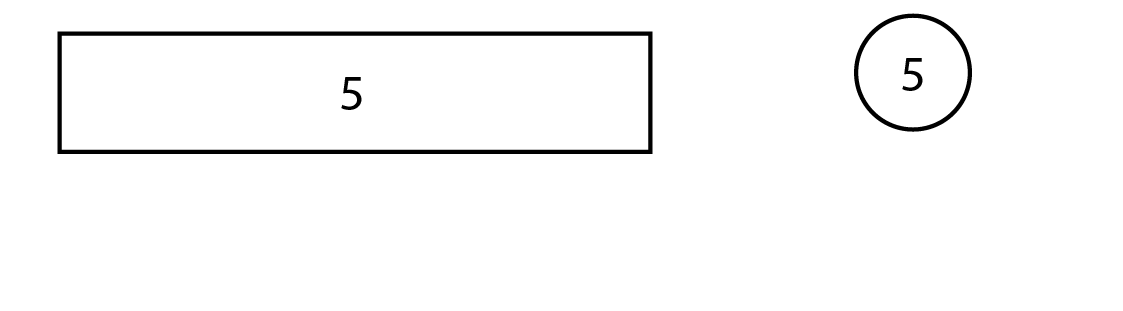 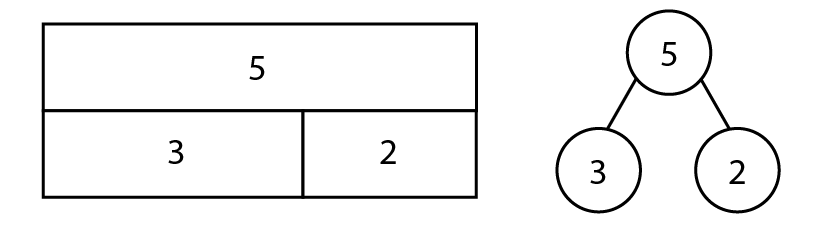